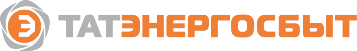 УВАЖАЕМЫЕ КЛИЕНТЫ!
Оплатить счета за ЖКУ онлайн БЕЗ КОМИССИИ Вы можете:
в ЛИЧНОМ КАБИНЕТЕ 
на сайте АО «Татэнергосбыт»  tatenergosbyt.ru
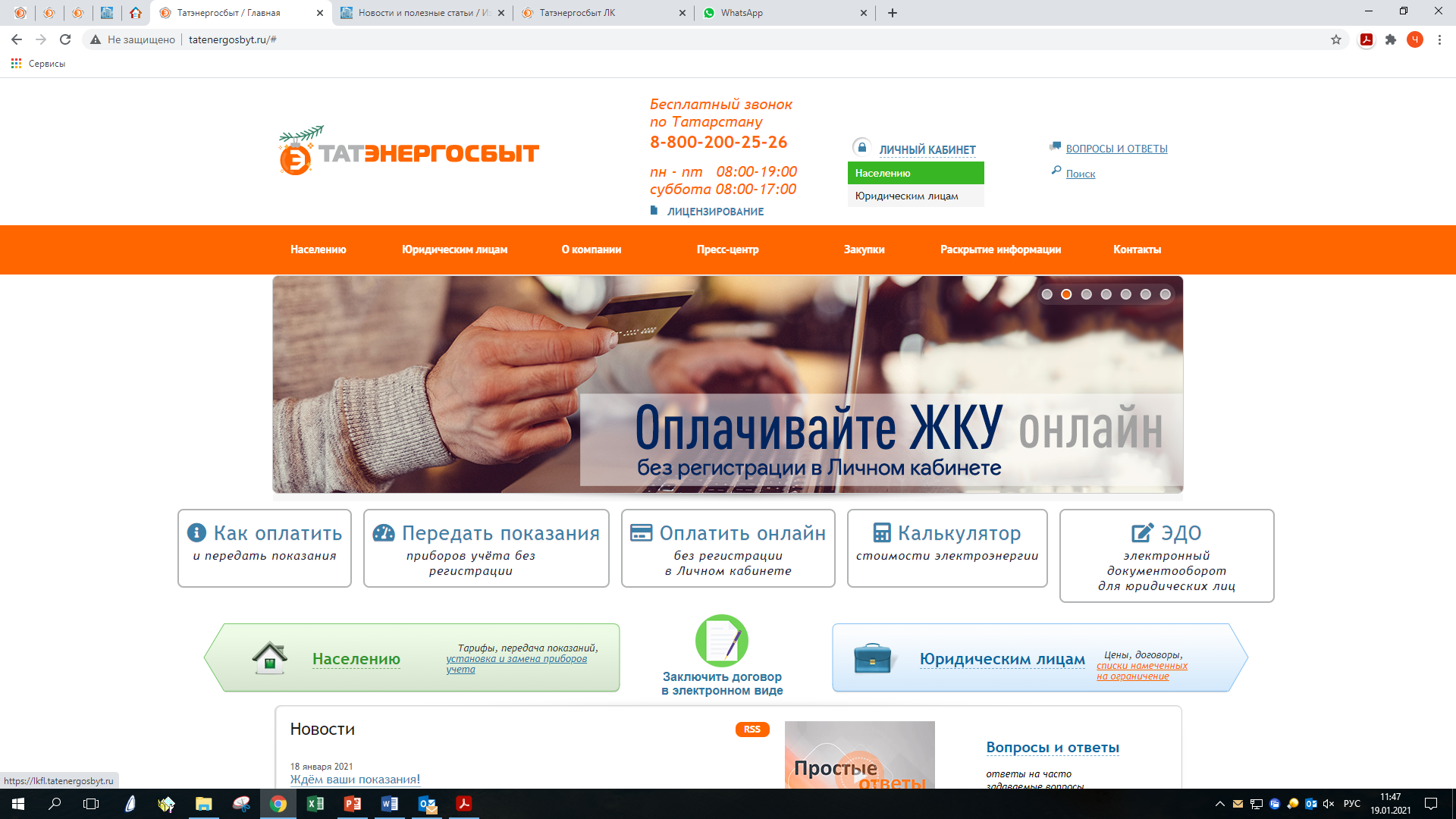 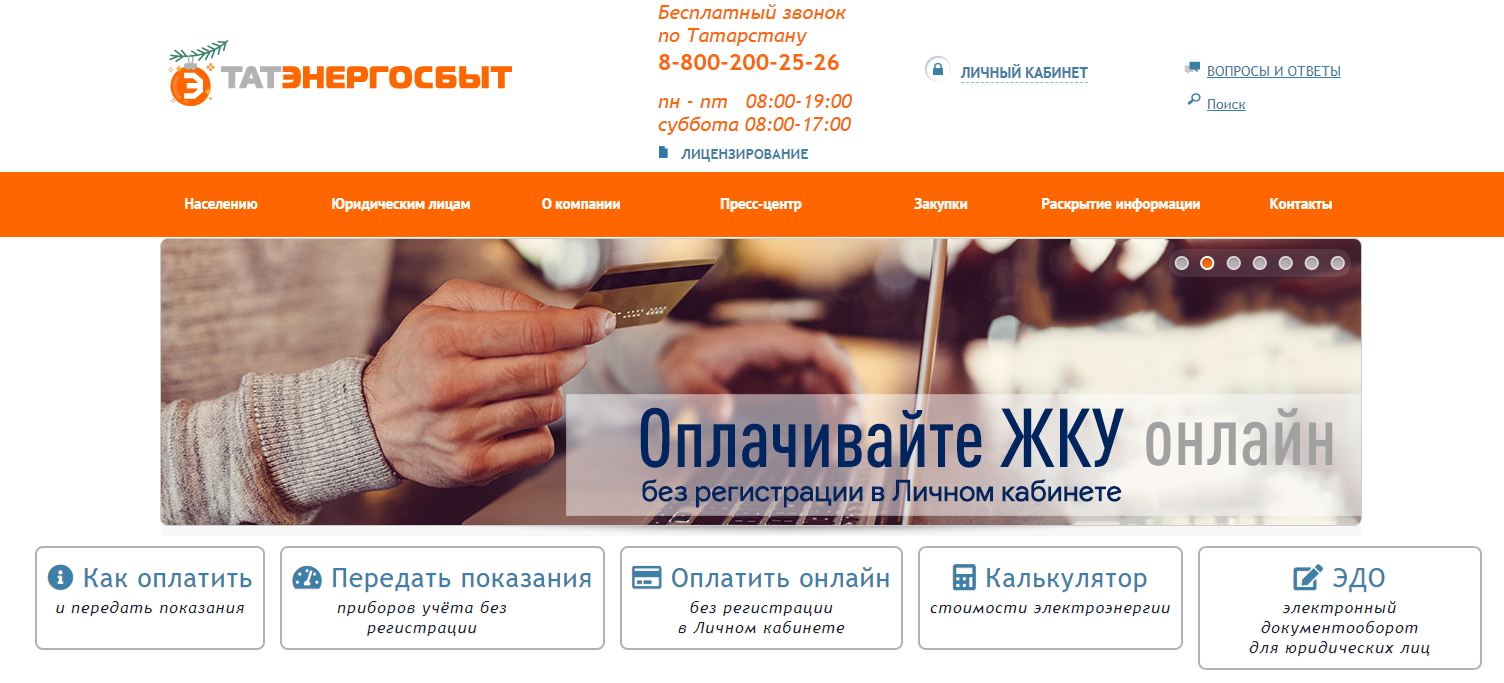 без комиссии
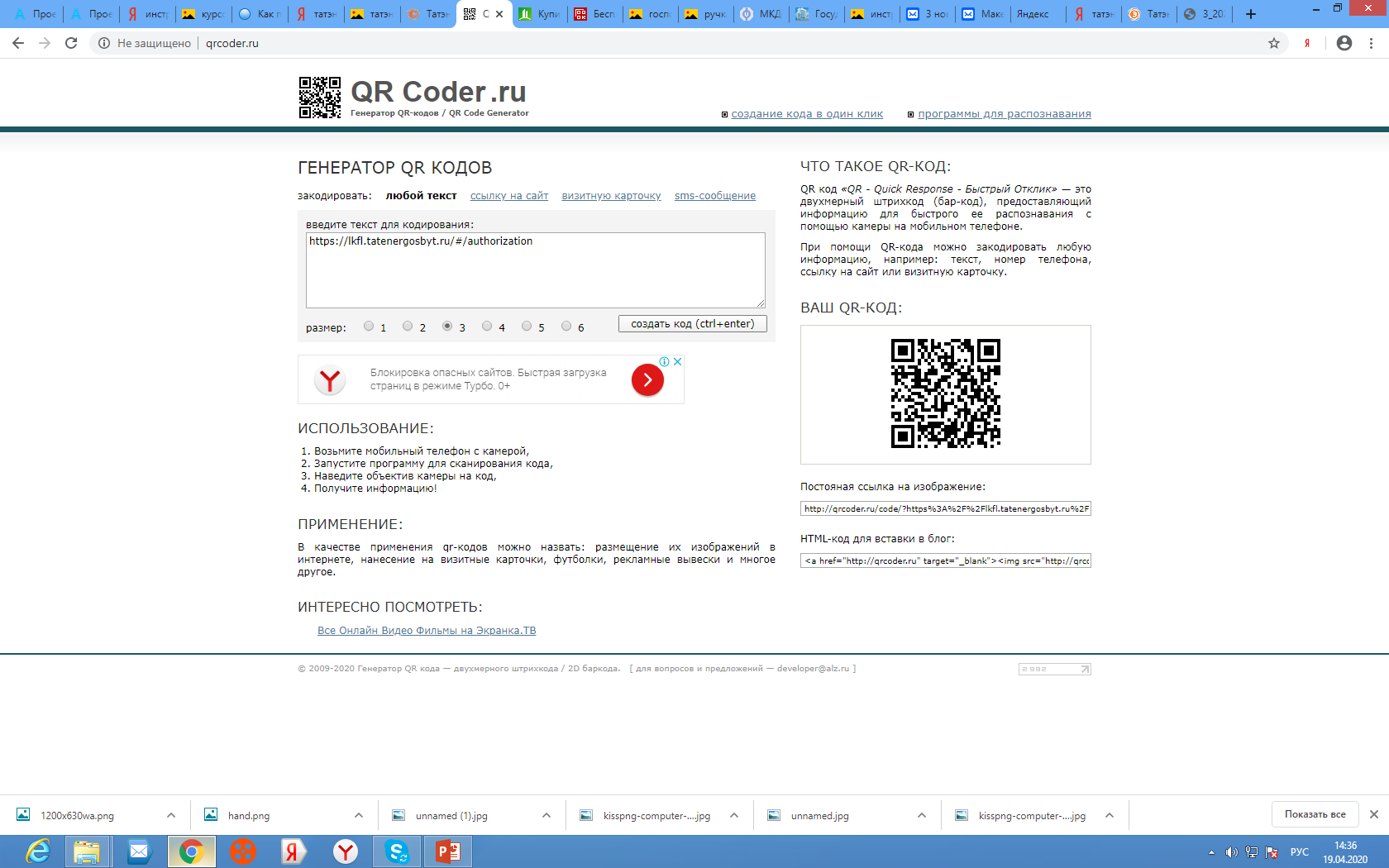 быстрый переход в Личный кабинет. 
наведите свой смартфон (планшет) на код
НА САЙТЕ АО «Татэнергосбыт» 
tatenergosbyt.ru без регистрации в Личном кабинете
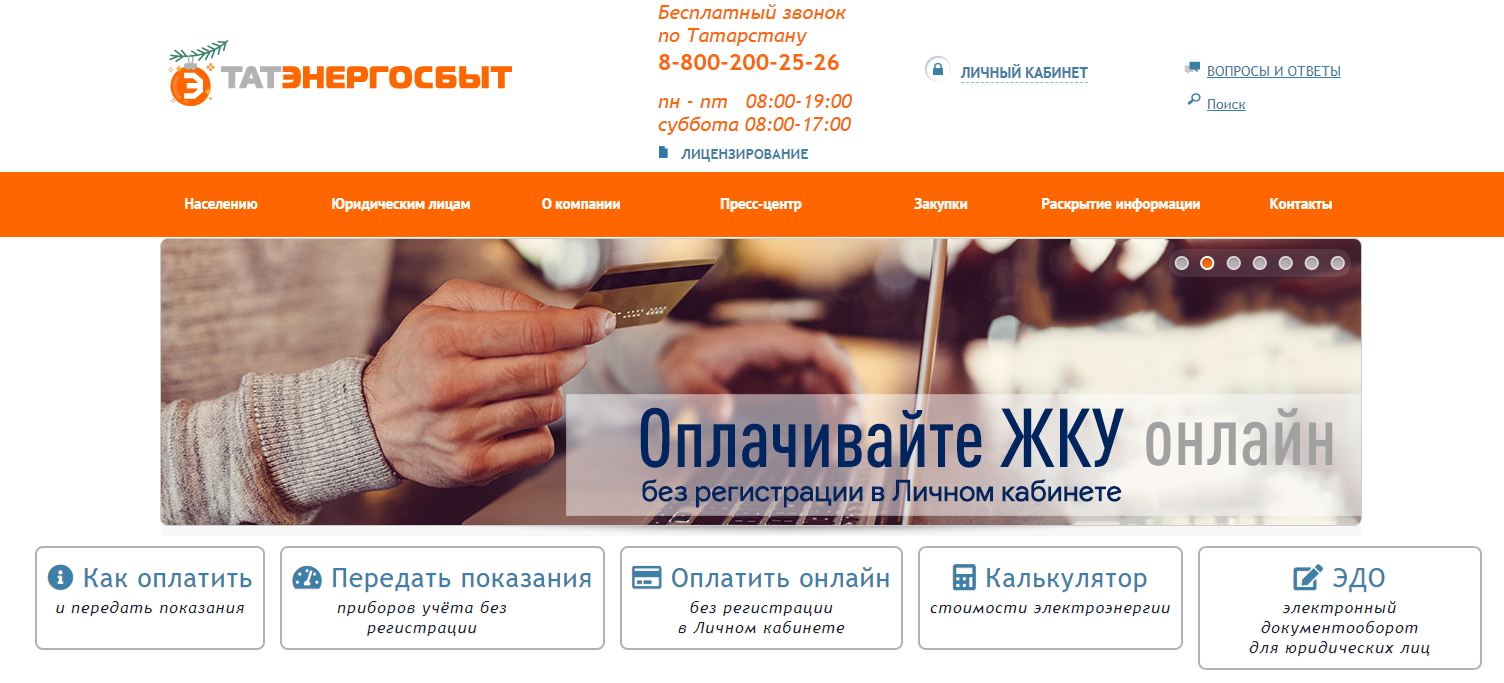 без комиссии
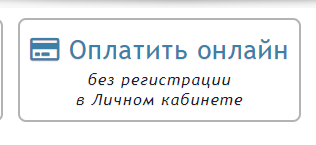 НА ПОРТАЛЕ ГОСУСЛУГ РТ 
uslugi.tatarstan.ru*
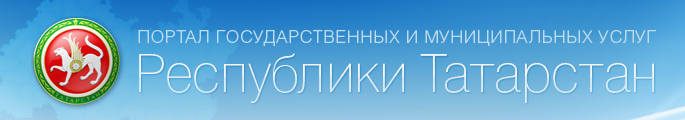 без комиссии 
при оплате картами ПАО "АК БАРС" БАНК
* С 03.01.2021г размер комиссии за оплату ЖКУ на Портале госуслуг РТ составляет 0,8% при оплате картами всех банков, за исключением карт ПАО "АК БАРС" БАНК.